Современные педагогические технологии в лингводидактике
Лекция
Понятие «педагогическая технология»
понятие «педагогическая технология», или «технология обучения», первоначально соотносилось с идеей технологизации учебного процесса, сторонники которой видели в качестве основного способа повышения эффективности учебного процесса широкое использование технических средств обучения. 
педагогическая технология - это исследования с целью выявить принципы и разработать приемы оптимизации образовательного процесса путем анализа факторов, повышающих образовательную эффективность, путем конструирования и применения приемов и материалов, а также посредством оценки применяемых методов.
Основные и дополнительные элементы педагогической технологии
Специфика традиционнных и современных педагогических технологий
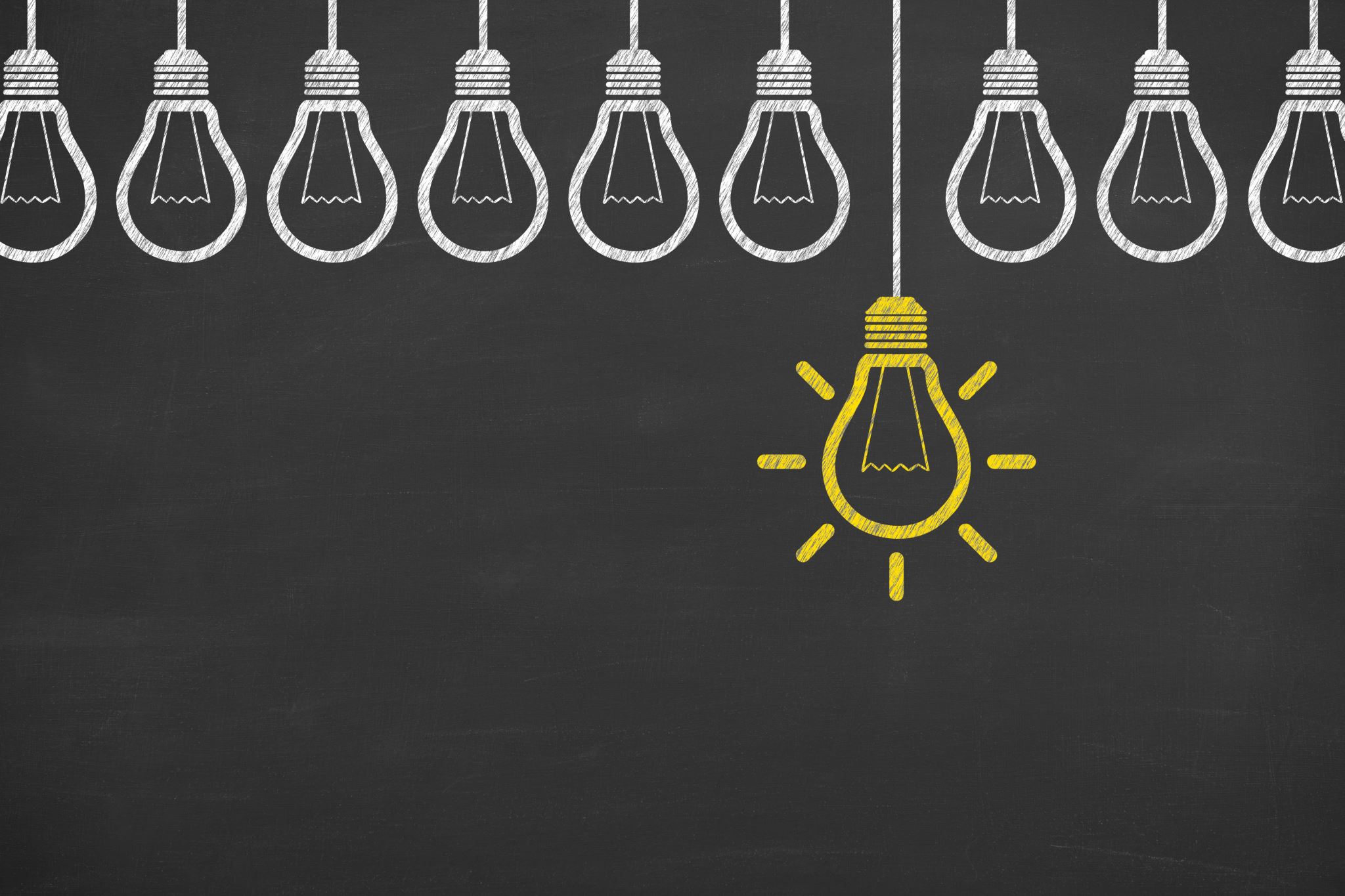 Личностно-ориентированные педагогические технологии
Основная задача школы сегодня - раскрыть индивидуальность ребенка, помочь ей проявиться, развиться, устояться, обрести избирательность и устойчивость к социальным воздействиям. 
Основы личностно-деятельностного подхода были заложены в психологии работами Л.С.Выготского, А.Н. Леонтьева, С.Л. Рубинштейна, Б.Г. Ананьева, Г.А. Цукерман, И.С. Якиманской 
Личностно-ориентированное обучение - это то обучение, в процессе которого происходит целенаправленное развитие личности.
Технологии деятельностного типа
3.1. Современная технология оценивания учебных успехов 
Цель технологии – обеспечить на этапе контроля реализацию принципов развивающего личностно-ориентированного образования. 
3.2. Технология проблемного обучения. Проблемно-диалогическая технология. 
организация учебных занятий, которая предполагает создание под руководством учителя проблемных ситуаций и активную самостоятельную деятельность учащихся по их разрешению. 
3.3. Технология проектного обучения 
Цель проектного обучения состоит в том, чтобы создать условия, при которых учащиеся: самостоятельно и охотно приобретают недостающие знания из разных источников; учатся пользоваться приобретенными знаниями для решения познавательных и практических задач; приобретают коммуникативные умения, работая в различных группах; развивают у себя исследовательские умения (умения выявления проблем, сбора информации, наблюдения, проведения эксперимента, анализа, построения гипотез, обобщения); развивают системное мышление.
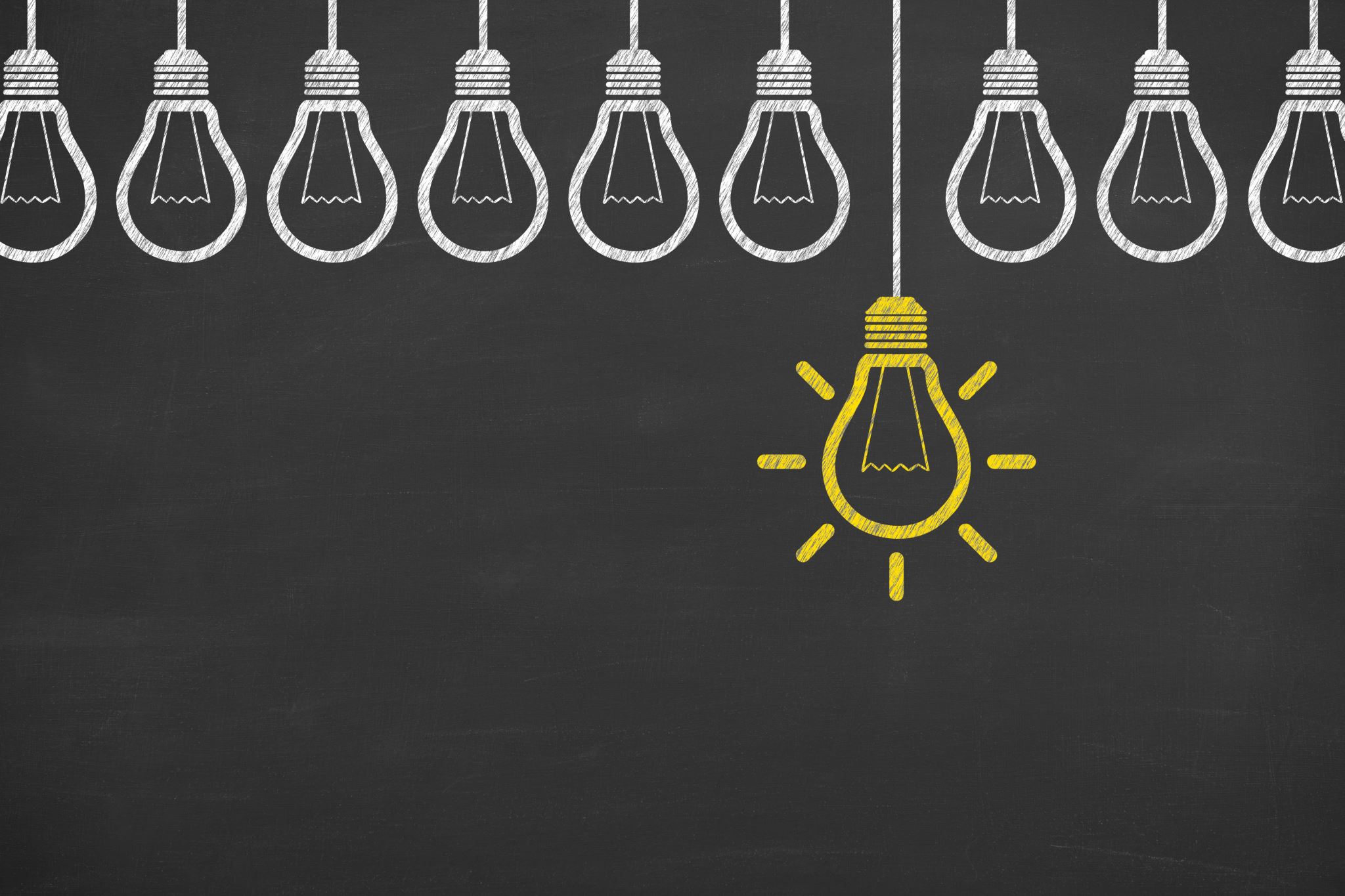 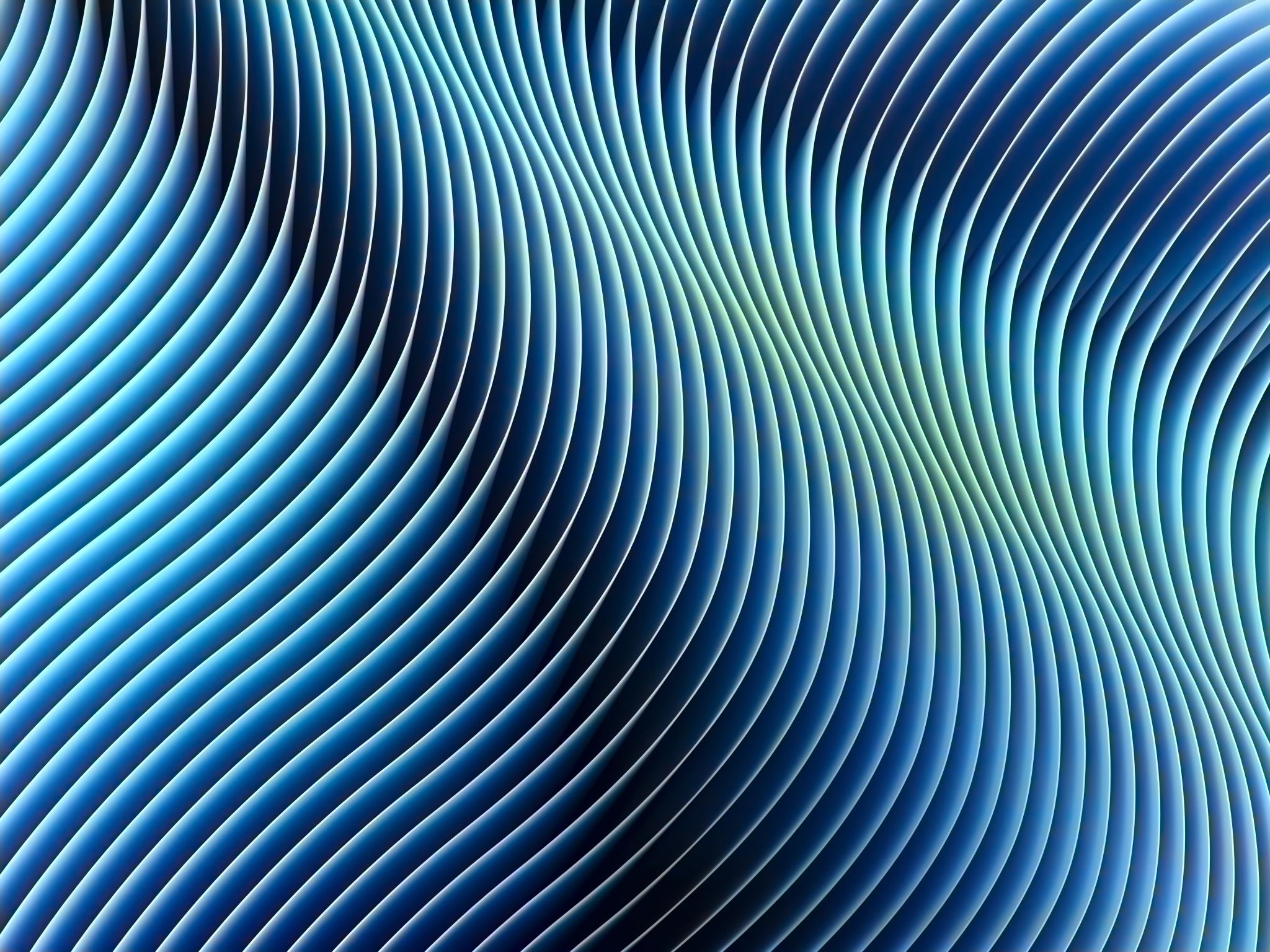